ЧАСТНОЕ ОБРАЗОВАТЕЛЬНОЕ УЧРЕЖДЕНИЕ ВЫСШЕГО И ДОПОЛНИТЕЛЬНОГО ОБРАЗОВАНИЯ «БАЙКАЛЬСКИЙ ГУМАНИТАРНЫЙ ИНСТИТУТ»
ПОРТФОЛИО СТУДЕНТА
СЕВЕРЬЯНОВА ГАЛИНА ОЛЕГОВНА
27.03.1997 г.р.
ОЧНЫЙ ФАКУЛЬТЕТ, 
НАПРАВЛЕНИЕ 40.03.01 ЮРИСПРУДЕНЦИЯ
ГРУППА ИЮБ-15/О-2
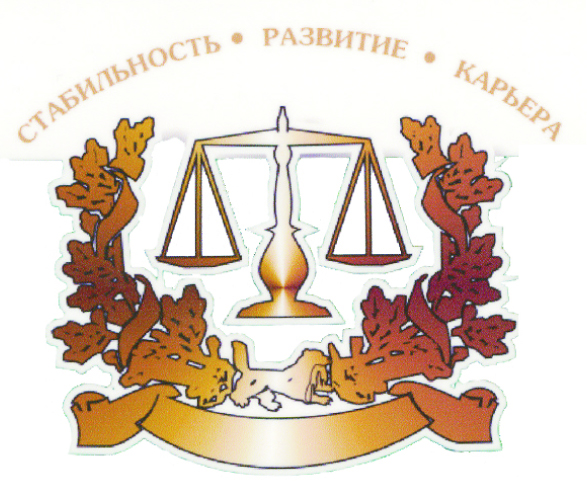 1